Commercializing the Industrial Beet-Sugar Pathway in the Northern Plains
David Ripplinger
January 31, 2014
2
[Speaker Notes: Good afternoon.

My name is David Ripplinger.

I’m a bioenergy economist at NDSU.

My primary job is to work with industry and farmers to develop new bioenergy projects and ensure the viability of existing ones.

My background is in agriculture, but in my job I’ve had to become acquainted with energy.  In many ways energy dominates my work.  It is very big industry and changes in energy markets move ag markets.

The issue of energy is important to my work in two ways.  First, many bioenergy projects require a lot of energy – so I need to be concerned with energy as an input.  At the same time, many of the products produced compete directly with existing ones made using petroleum.  This includes motor  fuels, heating fuels, and plastics.]
The General Idea
Sugar is 
	Nature’s store of easily 
	accessible energy

	Readily convertible into a 	number of fuels and products

Beets are an economical way of producing sugar

Breed/engineer for sugar quantity not quality
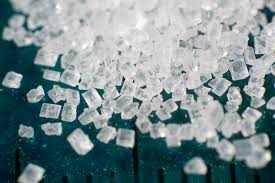 Industrial Beets Defined
Aka energy beets

Varieties of beta vulgaris bred to maximize fermentable sugar

May not meet quality standards for food production (sugar beet)
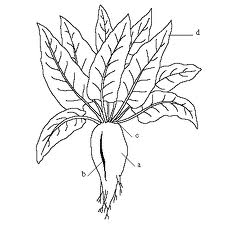 The European Experience
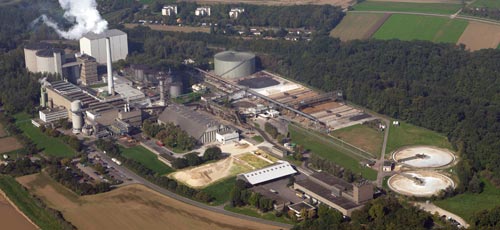 5
Region- Specific Energy Beet Supply Chains
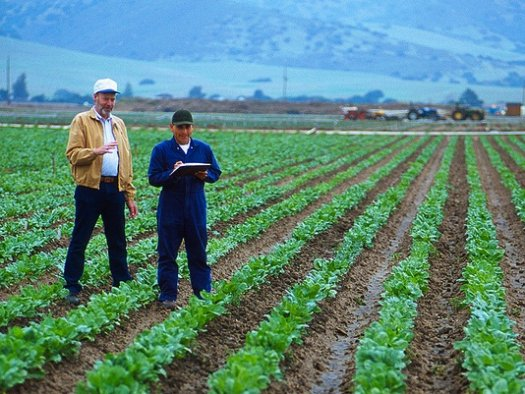 Beets grow well in many agroecosystems

Supply chains will differ because of climate

Considerations
	Economics
	Energy use
	Land use change
	Environmental impacts
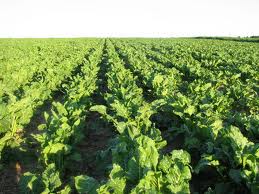 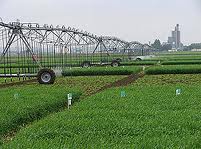 6
Spring Beets
-Planted in the Spring harvested in the Fall
-Dryland or irrigated production
-May be stored outdoors over winter in colder climates

Example: North Dakota

Rotation: Corn/Soybeans/Small Grain/Beets
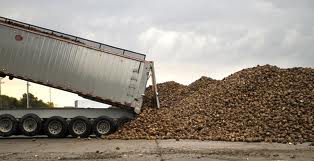 Long days, cool nights put on sugar
7
Winter Beets
Planted in the fall 
	harvested in the spring
Grown in areas where 
	hard freezes are unlikely
Dryland production

Example: Mississippi Delta
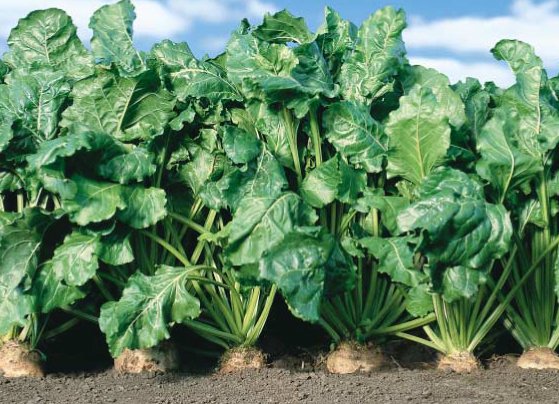 No land use impacts
8
Just in Time Beets
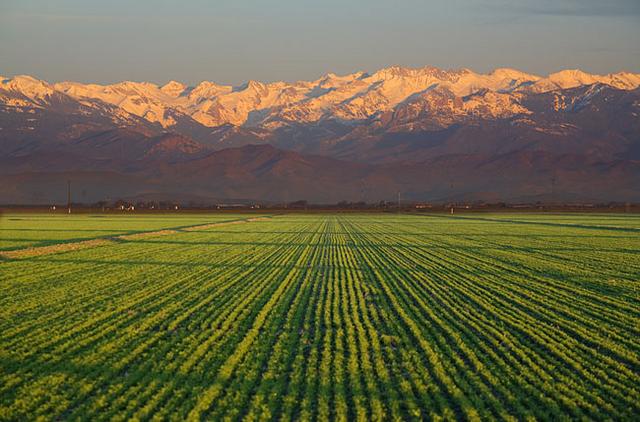 Planted and harvested throughout the year
Irrigated

Example: San Joaquin Valley

Rotation: alfalfa/beans/sunflower/melons/wheat/beets
9
Designing a northernIndustrial beet-sugar system
10
Phase 1
Initial Research
Phase 2
Current Research
Phase 3
Commercialization
Initial feasibility

Research: yield trials, burn tests and juice storage
Research:  yield trials, front-end processing, juice storage

Developing federal crop insurance program

Advanced biofuel petition with EPA
2014-2016:  finalize processing & commercialization strategies – including feedstock commitments and capitalization 

2015 or 2016: First crop grown and facility built
11
Project Partners
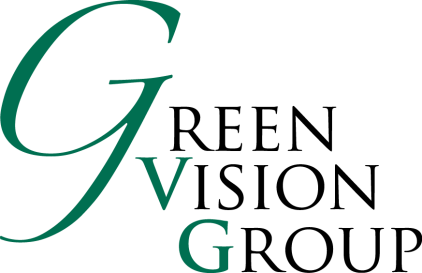 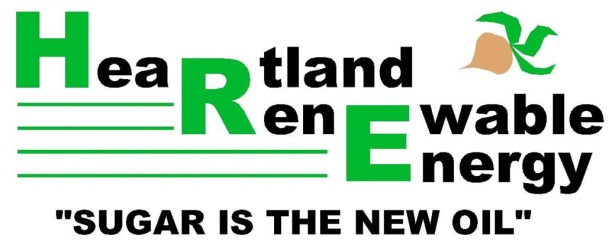 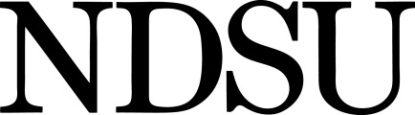 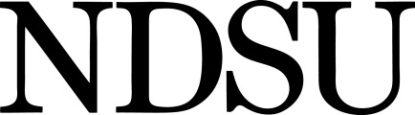 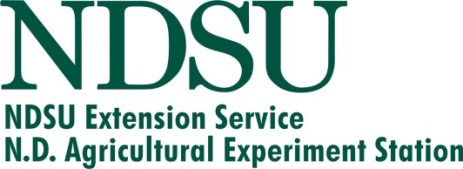 Department of Agriculture and Biosystems Engineering
Department of Agribusiness & Applied Economics
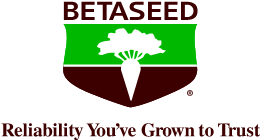 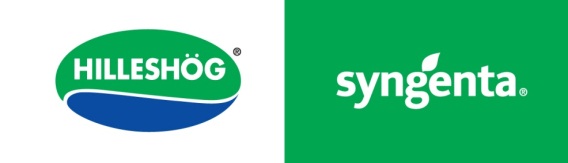 Plus support from many North Dakota communities andgrant funding from APUC and ND Renewable Energy Council
12
5
NDSU Research
“Phase II”
	Front-end
	Whole beet
	Juice
	Field trials
	Crop insurance
Economic and environmental
13
Front-End Processing
Pulp for pellets
Hammer mill
Modified ribbon mixer with hot water spray
Chamber filter press
+
Beets
Juice for biofuel
Beet to juice and pulp
Beet/Juice Storage
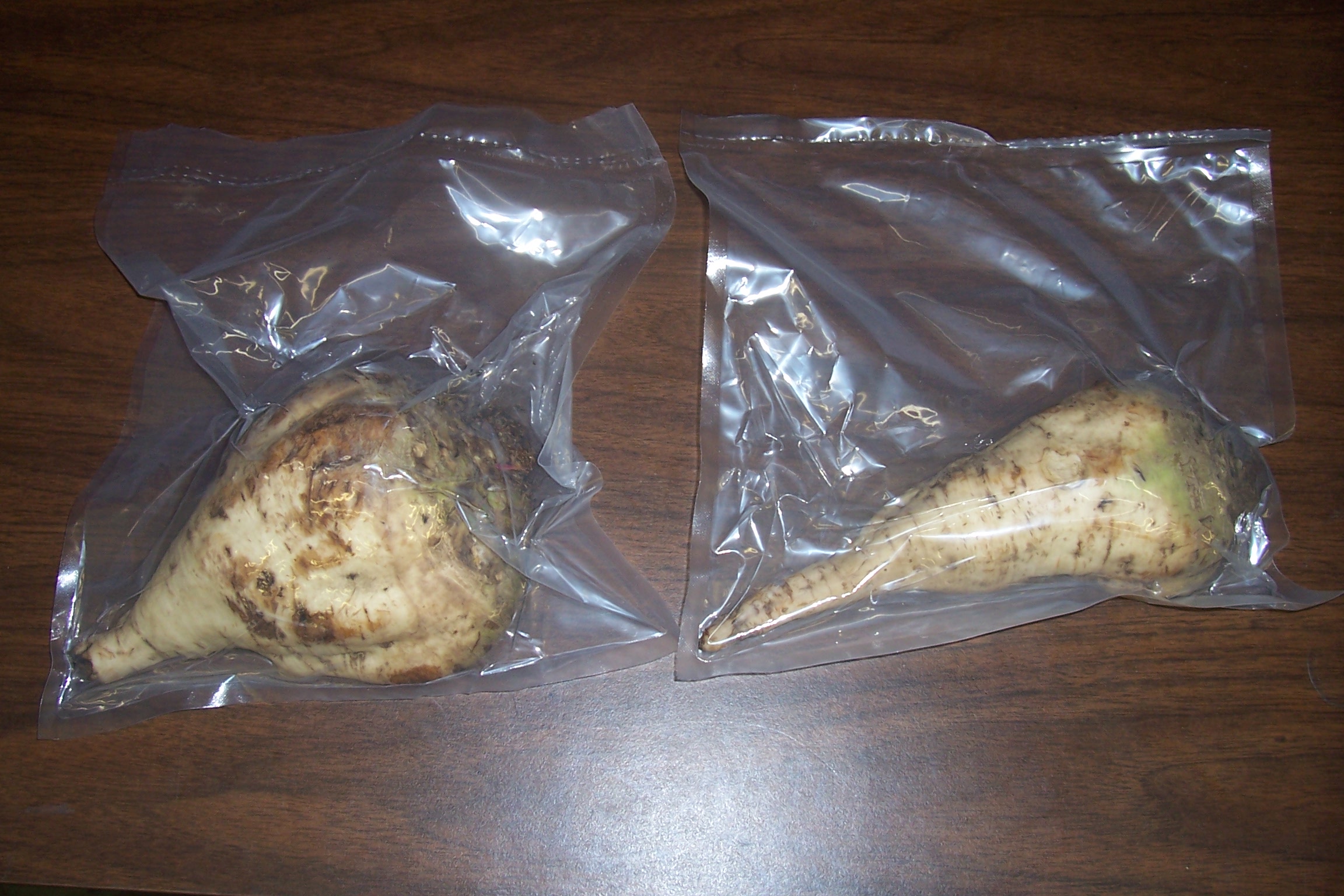 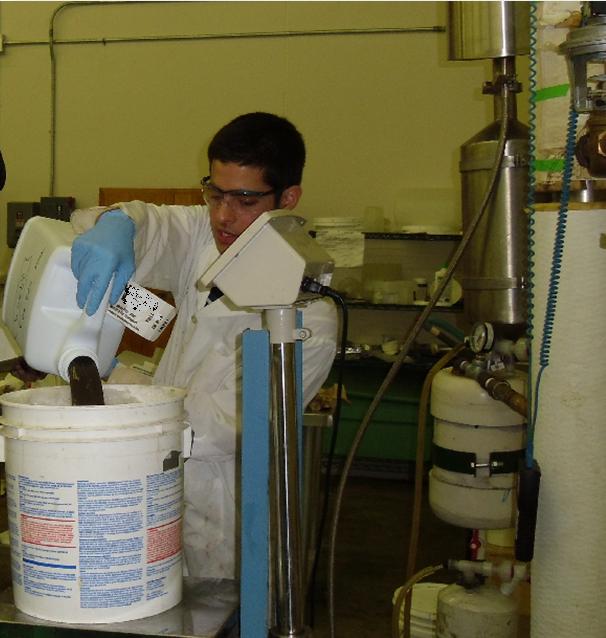 16
2009-2013 North Dakota Industrial Beet Trials
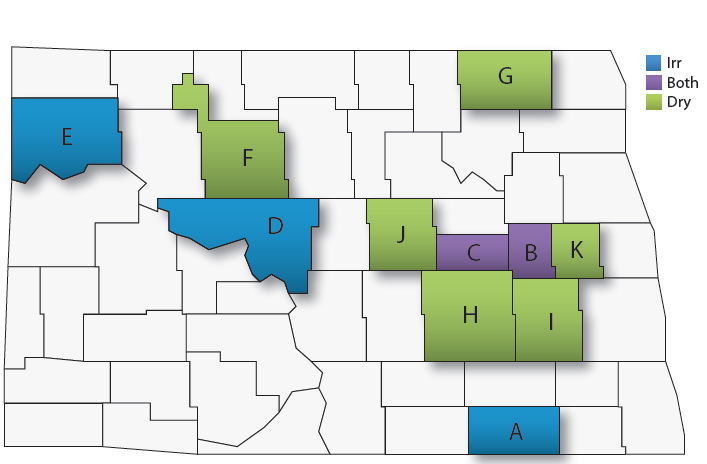 2013 notes:  Dazey dryland trial had severe herbicide carryover injury. Litchville trial  was placed on saline site.
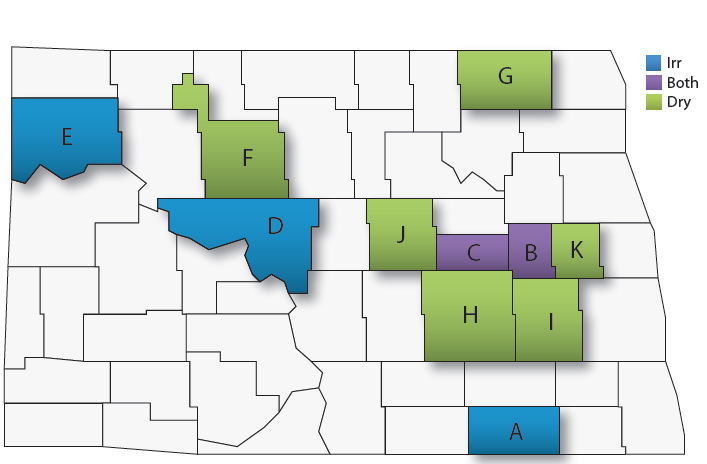 2009-2013 North Dakota Industrial Beet Trials
Agronomic Benefits
Deep tap root can improve soil health

Allow beet to endure drought conditions

Provide access to nutrients far below the surface
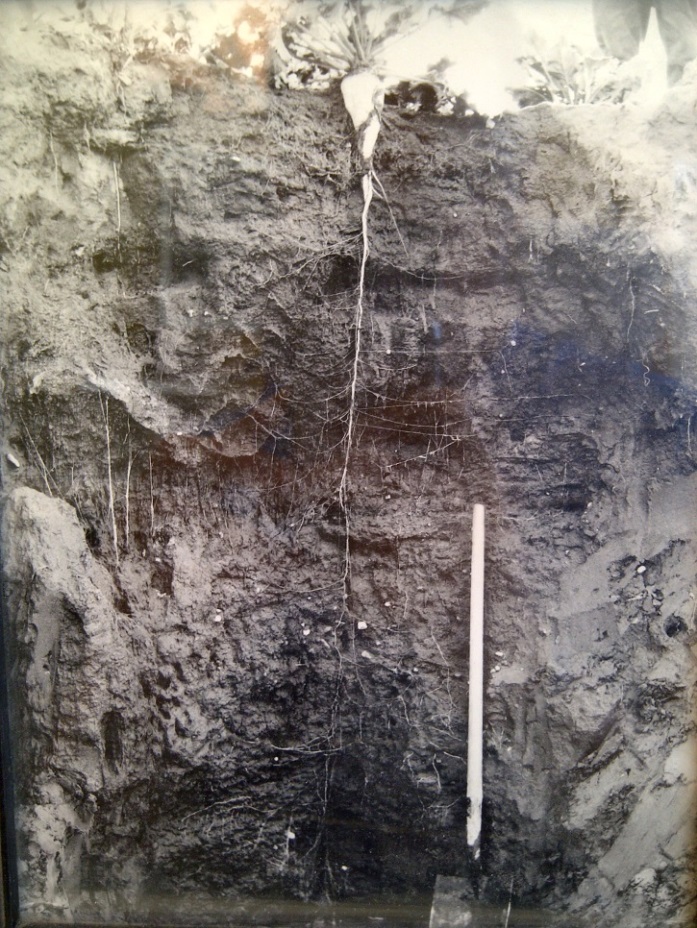 19
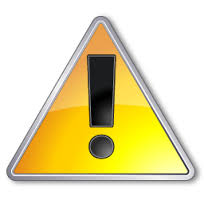 Herbicide Carryover
Growers must plan ahead on herbicides two to four years due to potential of carry-over damage to beets
ALS-inhibiting Group 2 herbicides have rotational restrictions of up to 40 months
Spartan & products containing sulfentrazone (Atrazine, Sonalan,  Treflan, Prowl) have rotational restrictions of 24 months or longer
Pay attention to pre-mixture herbicides. For example, Extreme contains imazethapyr (Pursuit) so it has 40-month rotational restriction
20
Retrospective Returns Per Acre
Source: FINBIN, NDSU
21
EPA Petition
Federal policy (RFS) mandates the use of different biofuels by type.

Advanced biofuels, have an environmental footprint half the size of gasoline, and less than corn-ethanol

EPA is charged with verifying new fuels footprints
22
[Speaker Notes: Make a comment about the RFS.]
Life cycle assessment completed in 2011 to quantify energy use and greenhouse gas emissions associated with the production of ethanol using beets

A petition for an advanced biofuel designation was submitted by Green Vision Group to EPA in October 2011 

Provided supplemental data and documentation in spring 2012
23
Siting
Five communities under consideration

Facilities may produce industrial sugar or a finished product like ethanol
24
[Speaker Notes: Locations may produce industrial  sugar feedstock or a finished product. 
Processing facilities may produce:
                Industrial sugar feedstock (for third party)
                Ethanol
                Advanced chemicals]
Feedstock Requirements
20 MMGPY Refinery

Requires about 750,000 tons of beets

30,000 dryland acres (@25t/AC) 
120,000 acres with a four-year rotation

Most feedstock sourced within 20 miles of plant

Fewer irrigated acres are needed
25
25
Growers are criticalWithout growers there is no plant
26
Summary
Beets show significant promise as an industrial crop

Efforts to commercialize are underway

Growers need to be ready
27